স্বাগতম
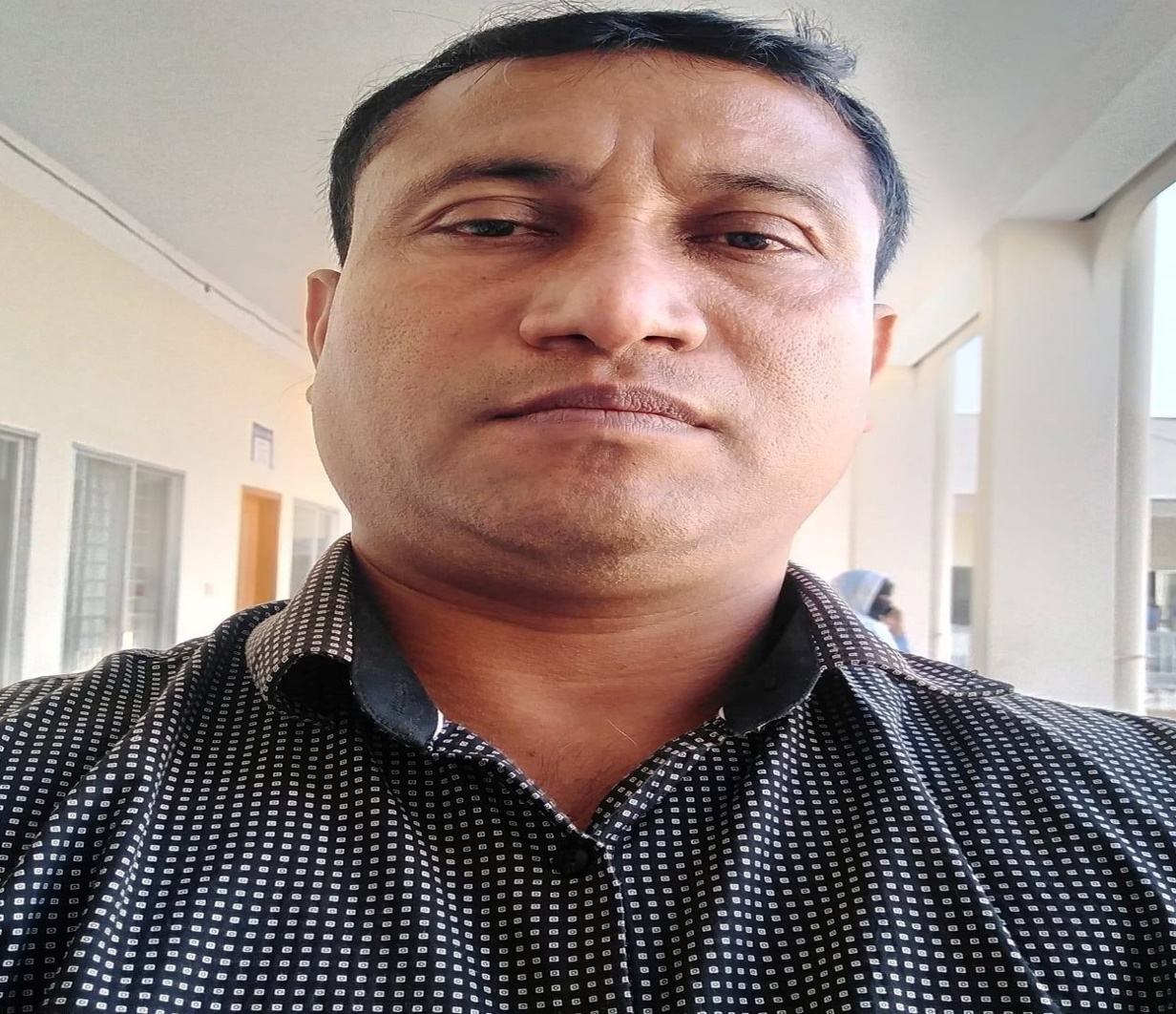 Aveyj Kvjvg AvRv` iæ‡ej,
সহকারী শিক্ষক
knx` AvjvDwÏb D”P we`¨vjq, wgR©vcyi, cvKzw›`qv, wK‡kviMÄ|
চিন্তা করে বল
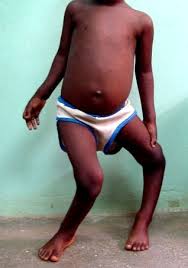 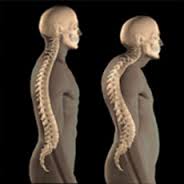 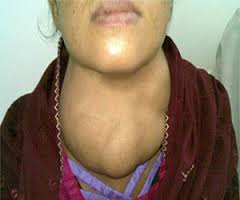 চিত্রের রোগগুলোর নাম কী?রোগগুলো 
কেন হয়?
ভিটামিন ও খনিজ লবণের অভাবজনিত রোগ
পাঠ: ৯
শিখনফল
এই পাঠ শেষে শিক্ষার্থীরা---
গলগন্ড, ক্লোটিনিজম, রক্ত স্বল্পতা, শুষ্কতা ও পানির অভাব
 জনিত রোগের নাম ও প্রতিকার বলতে পারবে।
খাদ্য নির্বাচন ও সুষম খাদ্যের  তালিকা  তৈরী 
  করতে পারবে।
রিকেটস রোগের কারণ বলতে পারবে।
২
৩
1
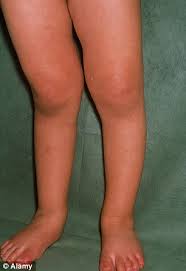 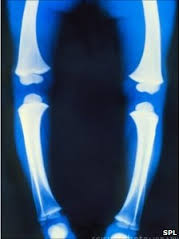 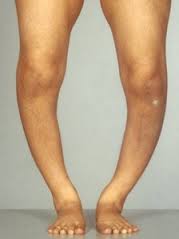 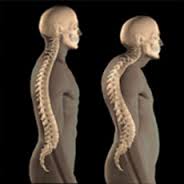 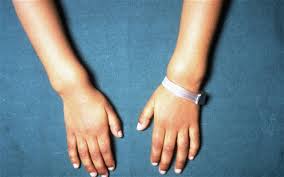 চিত্রের রোগটির নাম কী? রোগটির কারণ কী?
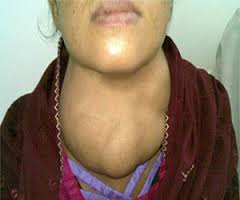 এই রোগটির নাম বল।
এই রোগটির লক্ষণ কী কী?
গলগন্ড
রোগটির প্রতিকার কী?
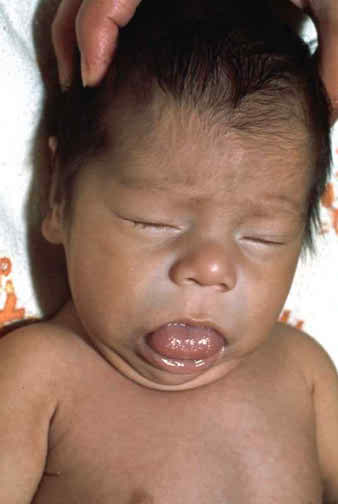 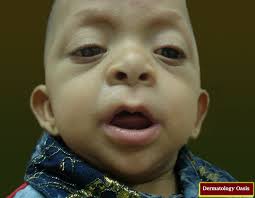 এই রোগটির নাম কী?
এই রোগটির লক্ষণ কী কী?
রোগটির প্রতিকার ও প্রতিরোধ কী?
ক্রোটিনিজম
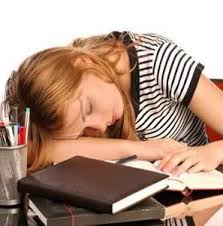 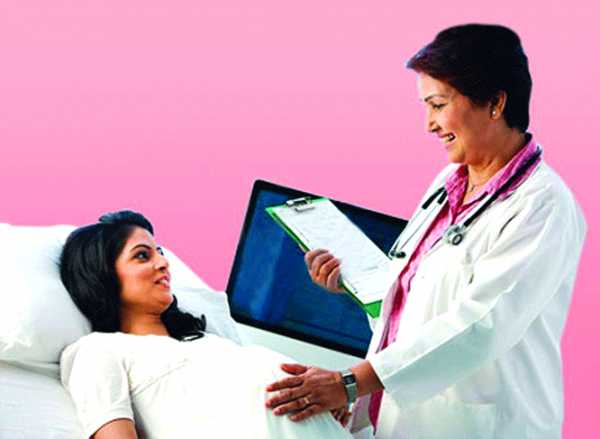 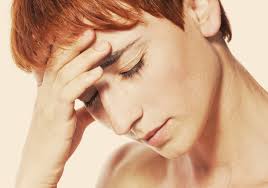 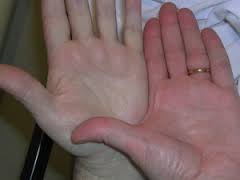 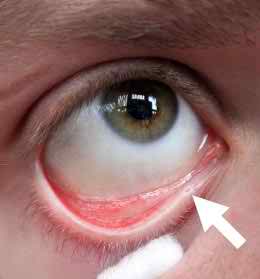 রোগটির নাম কী?
এই রোগটির লক্ষণ কী কী?
রোগটির প্রতিকার কী?
রক্তসল্পতা বা এ্যানিময়া
জোড়ায় কাজ
সময়: ৫ মিনিট
১। গলগন্ড রোগের তিনটি লক্ষণ লেখ।
২। রক্তসল্পতা কেন হয়?
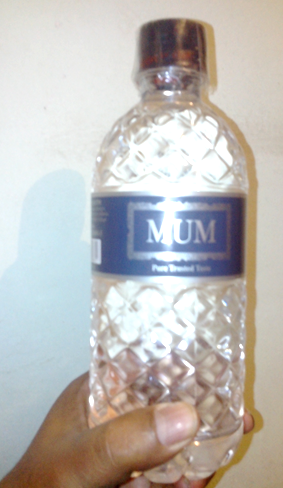 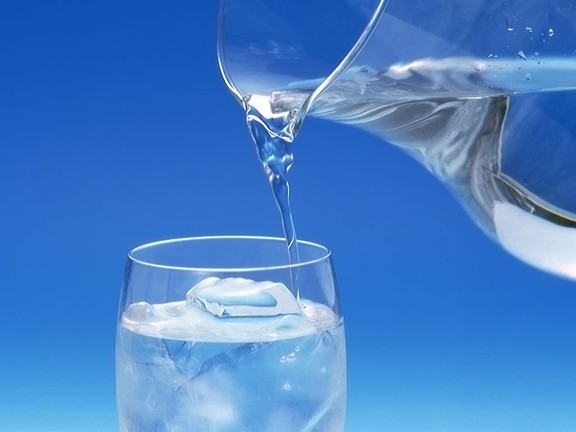 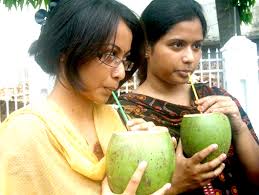 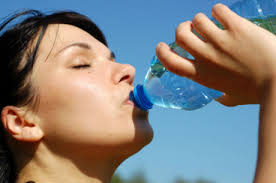 পানির অপর নাম জীবন।
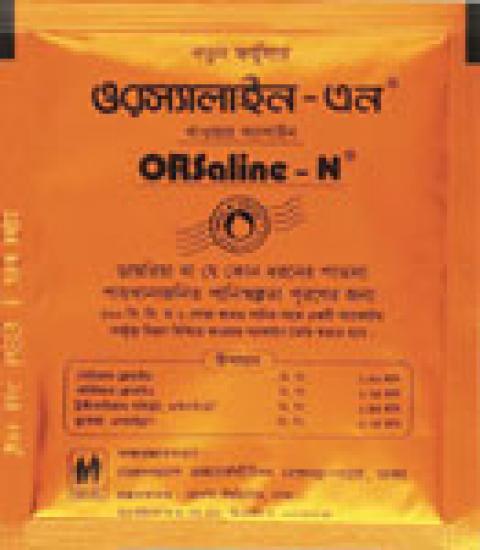 খাবার স্যালাইন তৈরীর নিয়ম কী?
জোড়ায় কাজ
সময়: ৫ মিনিট
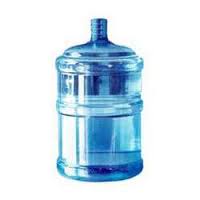 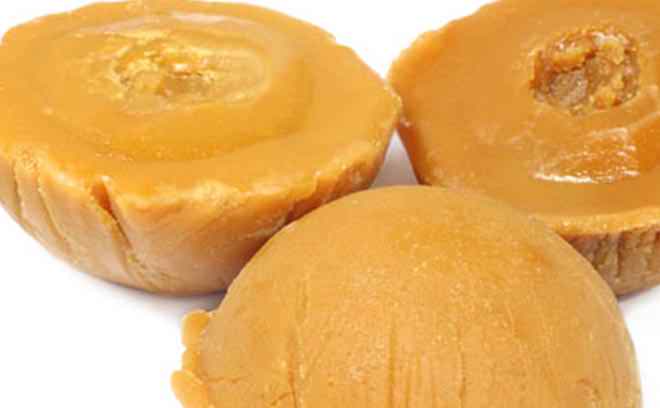 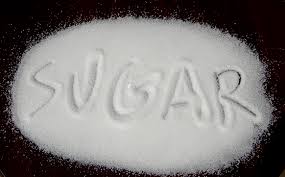 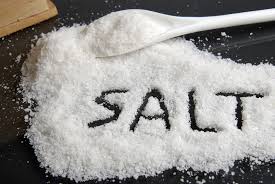 খাবার স্যালাইন তৈরী কর। খাবার স্যালাইন তৈরীর সময় কী কী সাবধানতা অবলম্বন করতে হয় তা লিপিবদ্ধ কর।
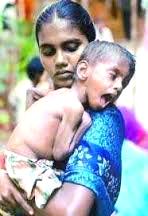 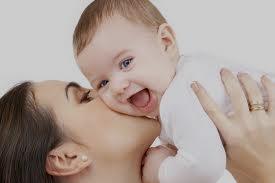 বাম পাশের চিত্রে মা ও শিশুর স্বাস্থ্য স্বাভাবিক কিন্তু ডান পাশের মা ও শিশুর স্বাস্থ্য শুষ্কতা দেখা দিয়েছে কেন?
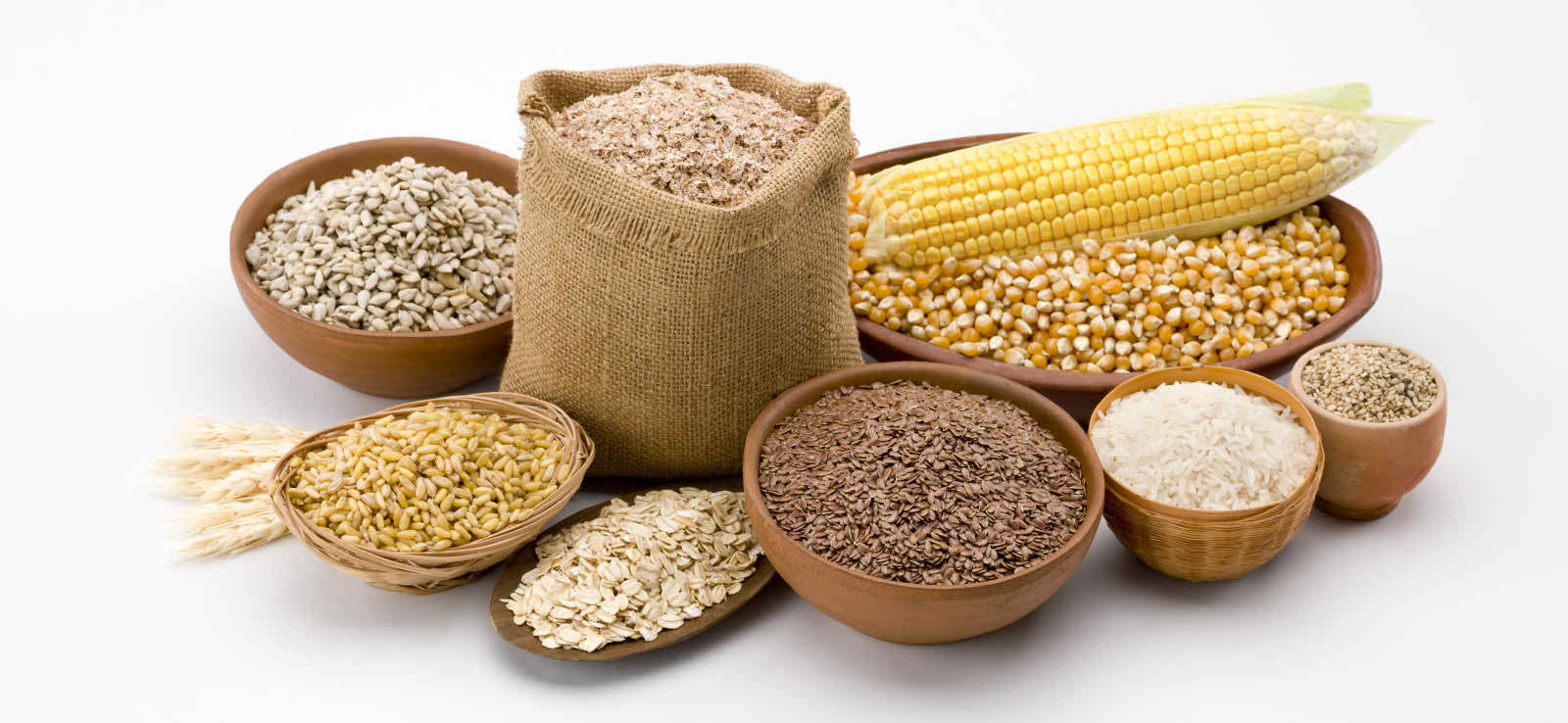 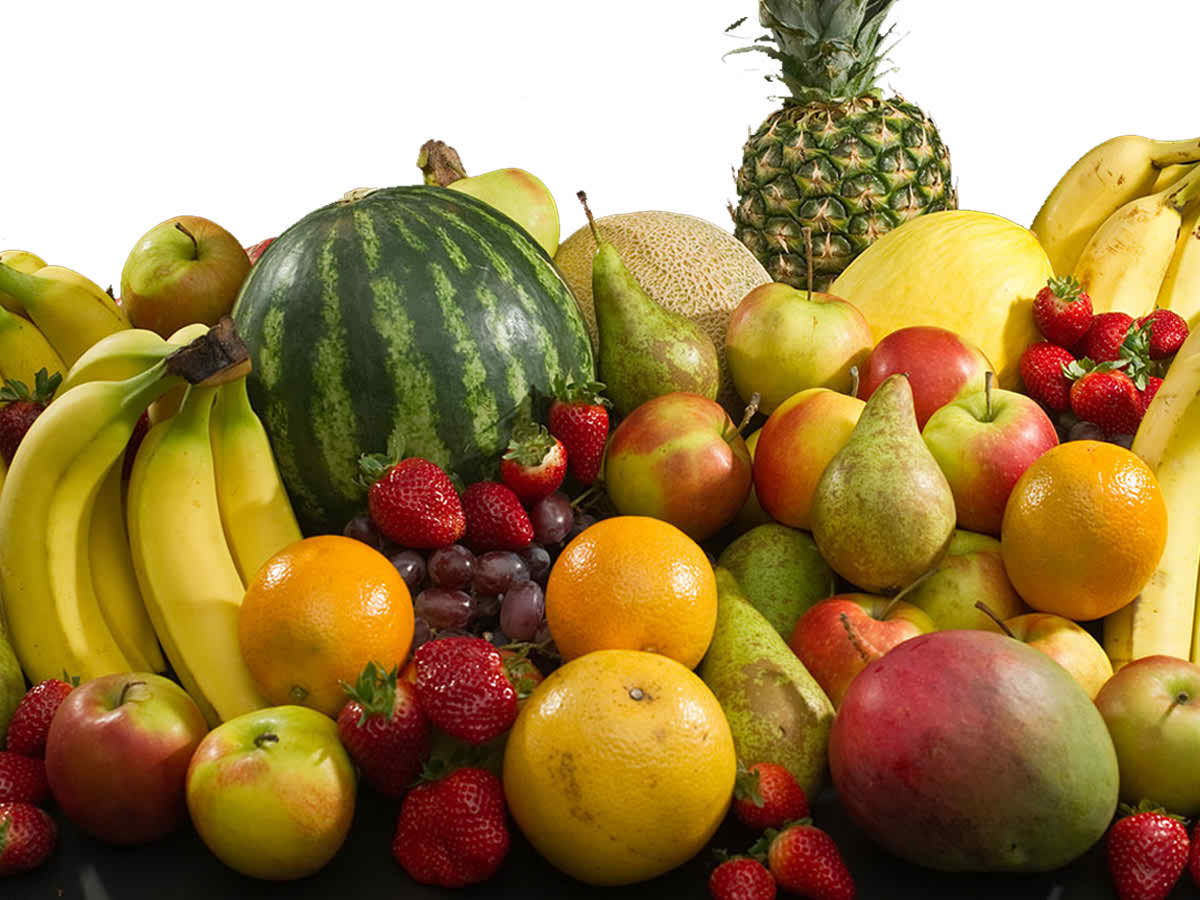 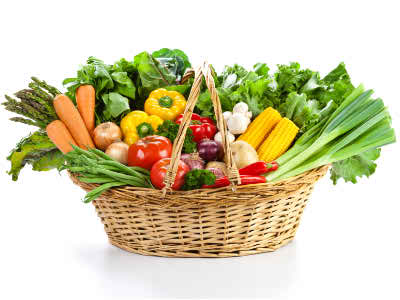 শস্যদানা, ফলমূল, সবজির অপাচ্য অংশকে কী বলে?
দলগত কাজ
সময়: ১০ মিনিট
আমাদের খাদ্য নির্বাচনে গুরুত্ব দেওয়া প্রয়োজন কেন?
মূল্যায়ণ
1. প্র্রশ্ন:  রিকেটস রোগ কেন হয়?
2. প্রশ্ন:  গলগন্ড রোগের দুইটি লক্ষণ বল।
৩. প্রশ্ন: রক্ত সল্পতা বা এ্যানিময়া কী?
৪. প্রশ্ন: সুষম খাদ্য কী?
সকলকে
ধন্যবাদ